資料２－③
みんなで支え、地域で元気に暮らす「健康長寿」をめざして　　　　　　　　　　～自立支援・重度化防止の取組強化～
【 市 町 村 の 取 組 】
【大阪府の取組】
要支援・事業対象者（軽度者）
地域医療介護総合確保基金
介護予防活動普及展開事業
短期集中予防サービス（C型）
　　  （３～６か月）

訪問による自宅での日常生活動作の確認や、専門職による運動機能向上訓練、栄養・口腔指導等。
連動
多職種連携による
介護予防ケアマネジメント

本人の「したい・できるようになりたい」を大切にした自立支援型のケアマネジメント
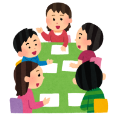 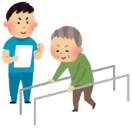 自立支援型の地域ケア会議など
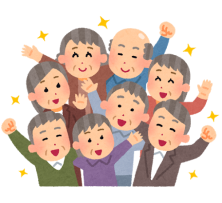 状態等の改善
支　援
大阪ええまちプロジェクト
社会参加による介護予防










　※担い手確保、生きがいづくり、見守りなど地域力向上にもつながる。
地域の介護予防活動
住民主体の通いの場「介護予防体操」等
ボランティア活動や地域活動の場
　老人クラブ、街かどデイハウス、居場所　等
通所サービス
　ＮＰＯや住民主体のデイサービス　等
趣味、スポーツの場
　習い事、地域のスポーツ教室　等
訪問サービス
　ＮＰＯ法人や住民主体による家事援助や移動支援　等
19